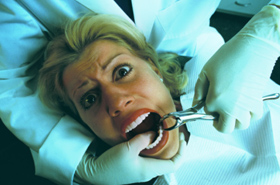 Bezpieczny     gabinet stomatologiczny
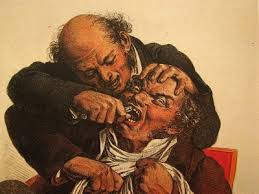 Stomatologia, dentystyka - dział medycyny zajmujący się funkcjonowaniem, 
patologiami  i  leczeniem zębów, przyzębia, języka, błony śluzowej i innych
tkanek jamy ustnej oraz ją otaczających, a także stawu skroniowo-żuchwowego 
człowieka.
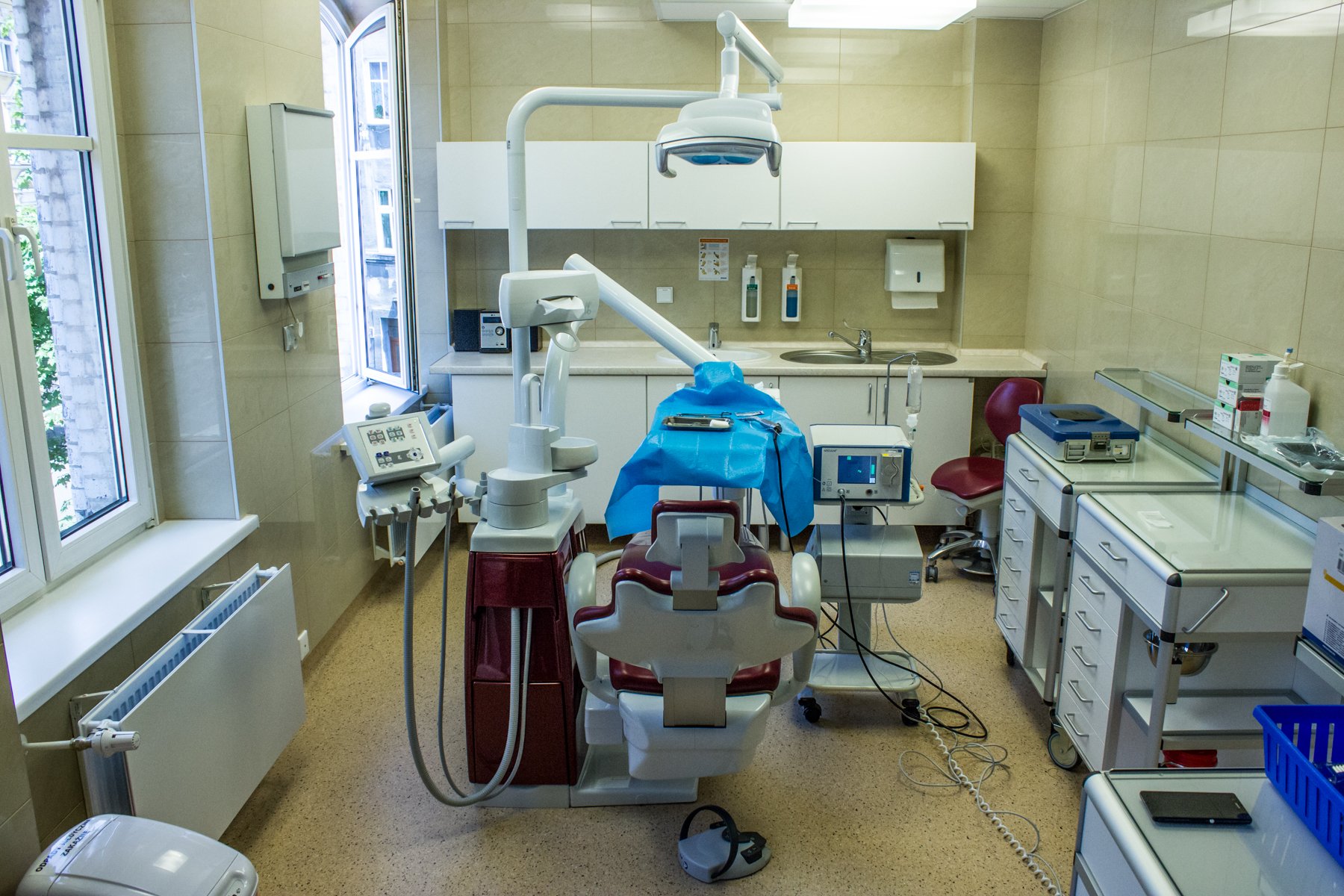 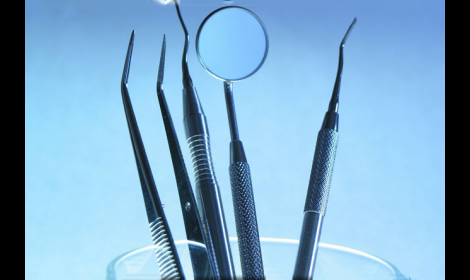 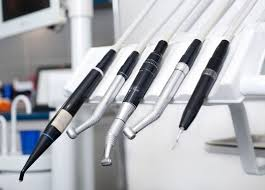 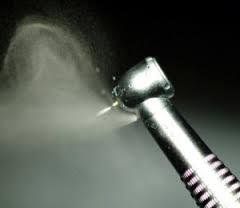 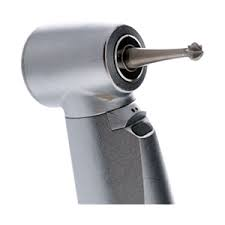 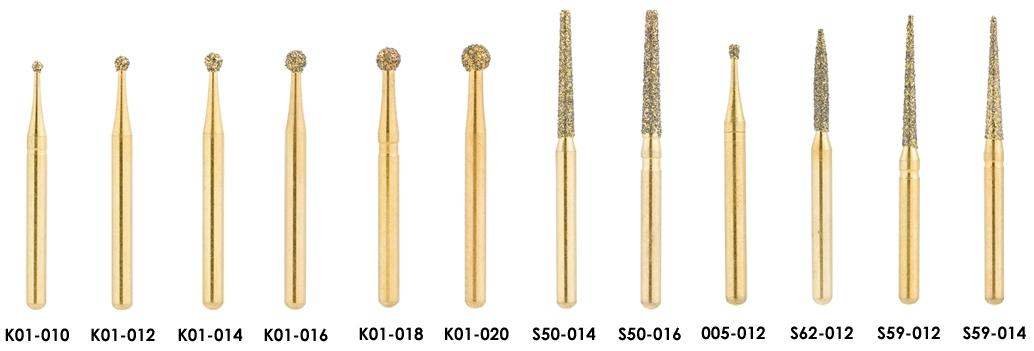 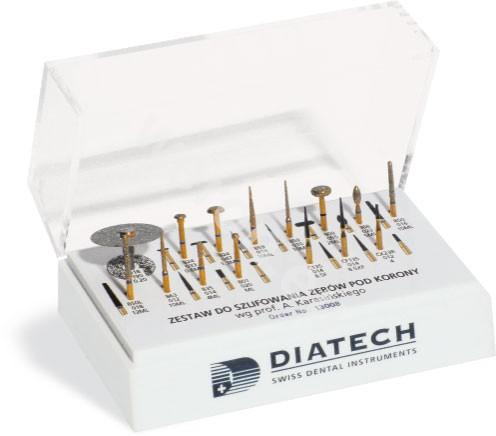 Zestaw do szlifowania zębów  pod korony
Przygotowanie do dekontaminacji :
1. bezpośrednie oczyszczenie z cementu dentystycznego, pozostałości roztworów izotonicznych, lekarstw i środków wytrawiających 
2.   narzędzia obrotowe umieszczane do mycia dezynfekcji w odpowiednich stojakach  lub koszach zamykanych

Przygotowane do zabiegu na stoliku lekarskim narzędzia, nie użyte -  należy również traktować jako użyte. 
Narzędzia jednorazowego użytku np. polerki     lamelowe, szczotki polerujące należy traktować jako odpad.
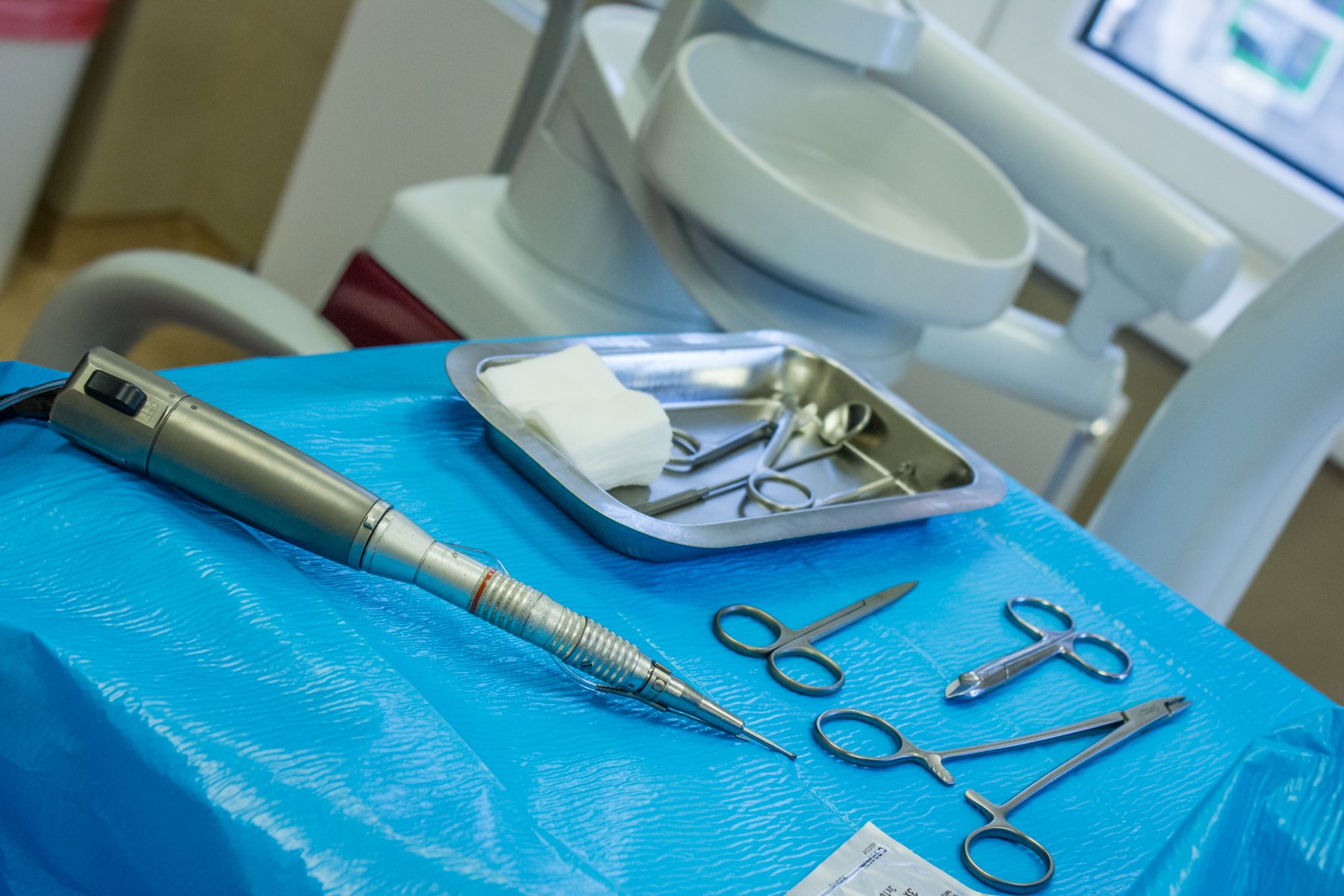 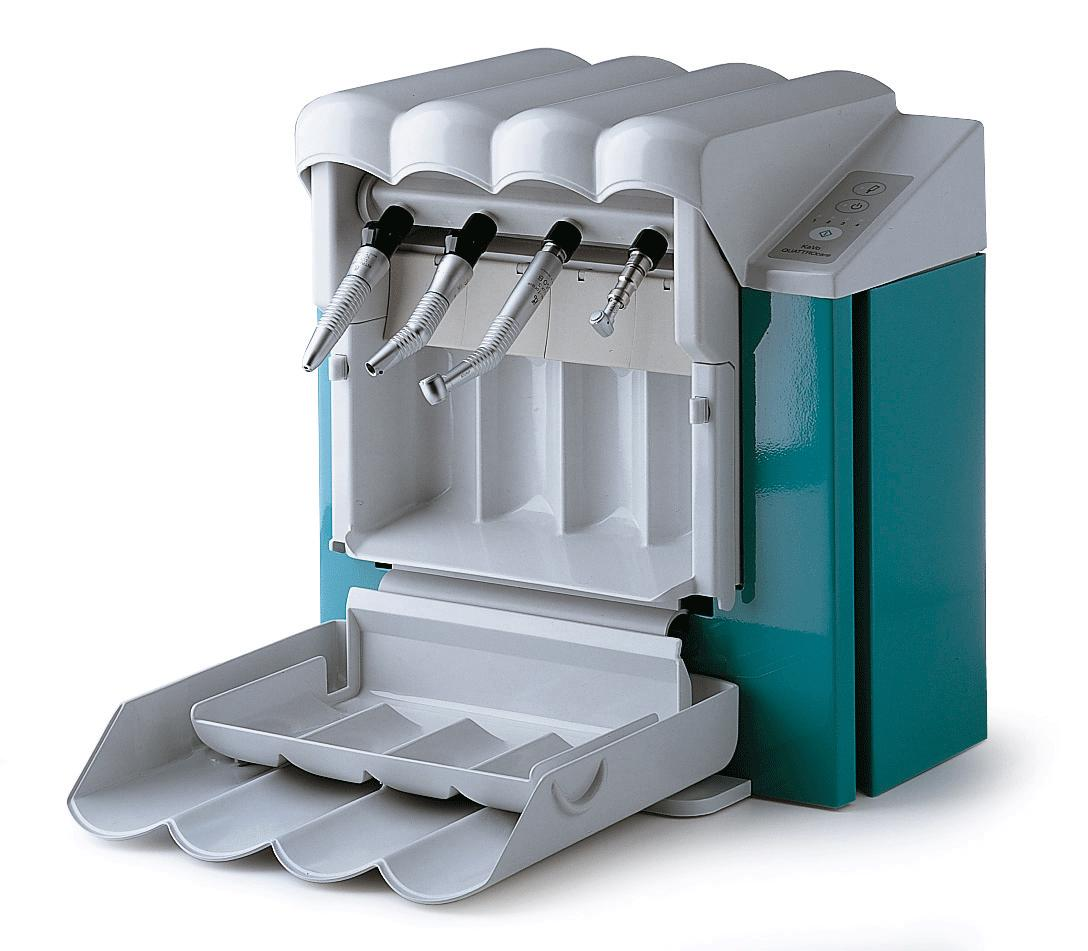 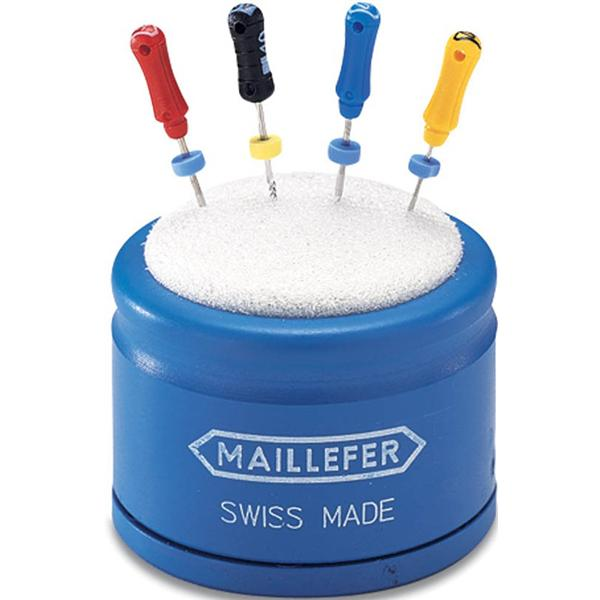 Stojak do dezynfekcji narzędzi kanałowych
w trakcie leczenia. 
Pojemnik na instrumenty endodontyczne wykonany jest z materiału odpornego na środki chemiczne, można go sterylizować (w 180°C). Gąbka jednorazowego użytku nadająca się do sterylizacji (w 135°C).
Opracowywanie manualne:
stosować środki nie powodujące utrwalania białek
 sporządzać właściwe stężenie
 przestrzegać czasu ekspozycji
 stosować właściwą temperaturę roztworu
 stosować wodę całkowicie zdemineralizowaną
 narzędzia do opracowywania kanałów opracowywać oddzielnie
Prostnice, kątnice oraz inne elementy napędowe nie mogą być przygotowywane w kąpieli zanurzeniowej ani ultradźwiękowej
Narzędzia do kanałów z anodowanym kolorowym uchwytem ulegają w alkalicznych roztworach uszkodzeniu i tracą kolorowe kodowania
 Stomatoscopy w kąpieli ultradźwiękowej mogą ulec uszkodzeniu
mocno kwasowe środki do usuwania cementu prowadzą do uszkodzenia powierzchni pasywnej i prowadzą do korozji powierzchni i spoin lutowanych
sondy, narzędzia periodontyczne  należy chronić przed urazami mechanicznymi umieszczając w odpowiednich uchwytach, stojakach
 końcówki ultradźwiękowe i dźwiękowe z kanałem do wewnętrznego chłodzenia należy podłączyć do specjalnego adaptera myjącego
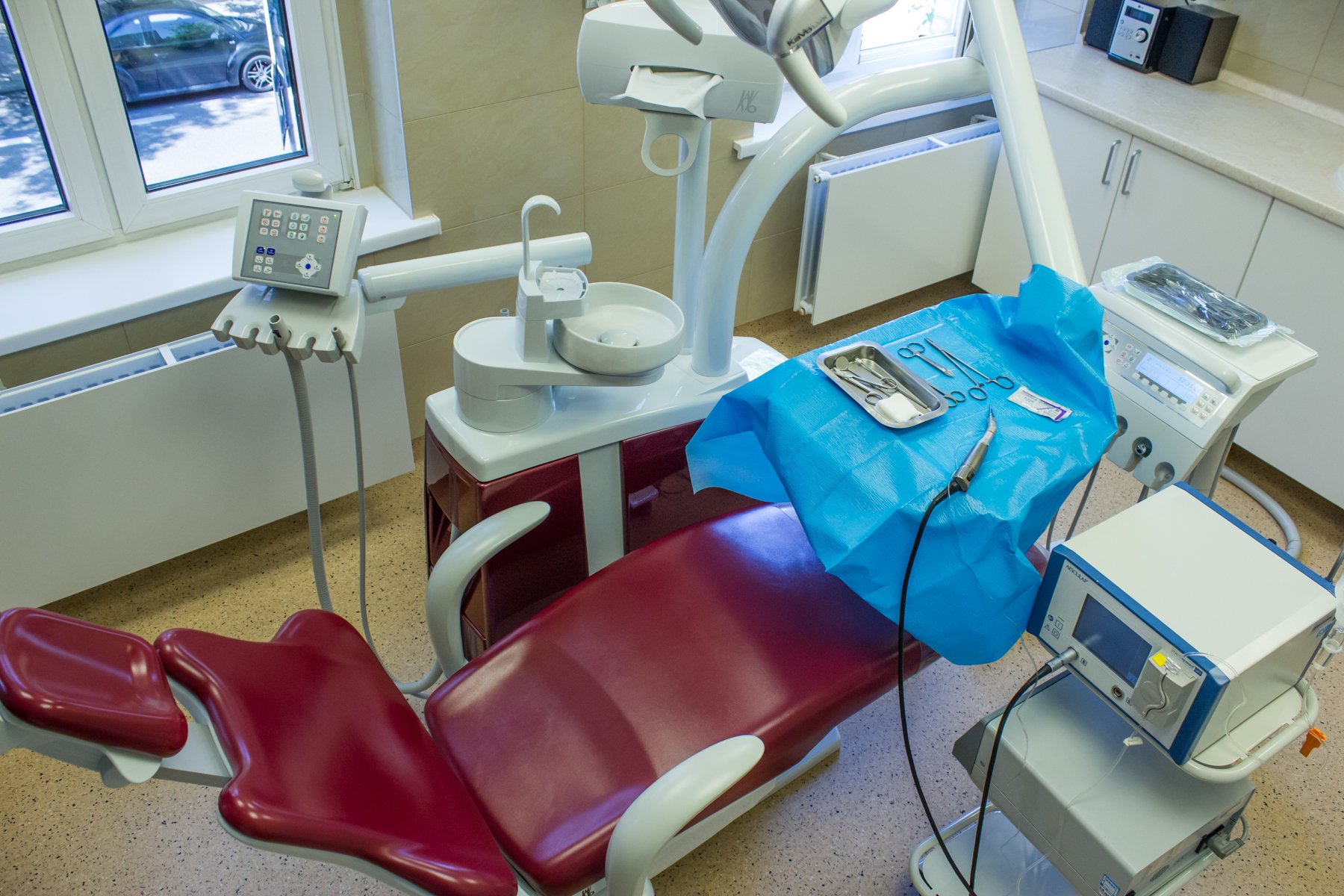 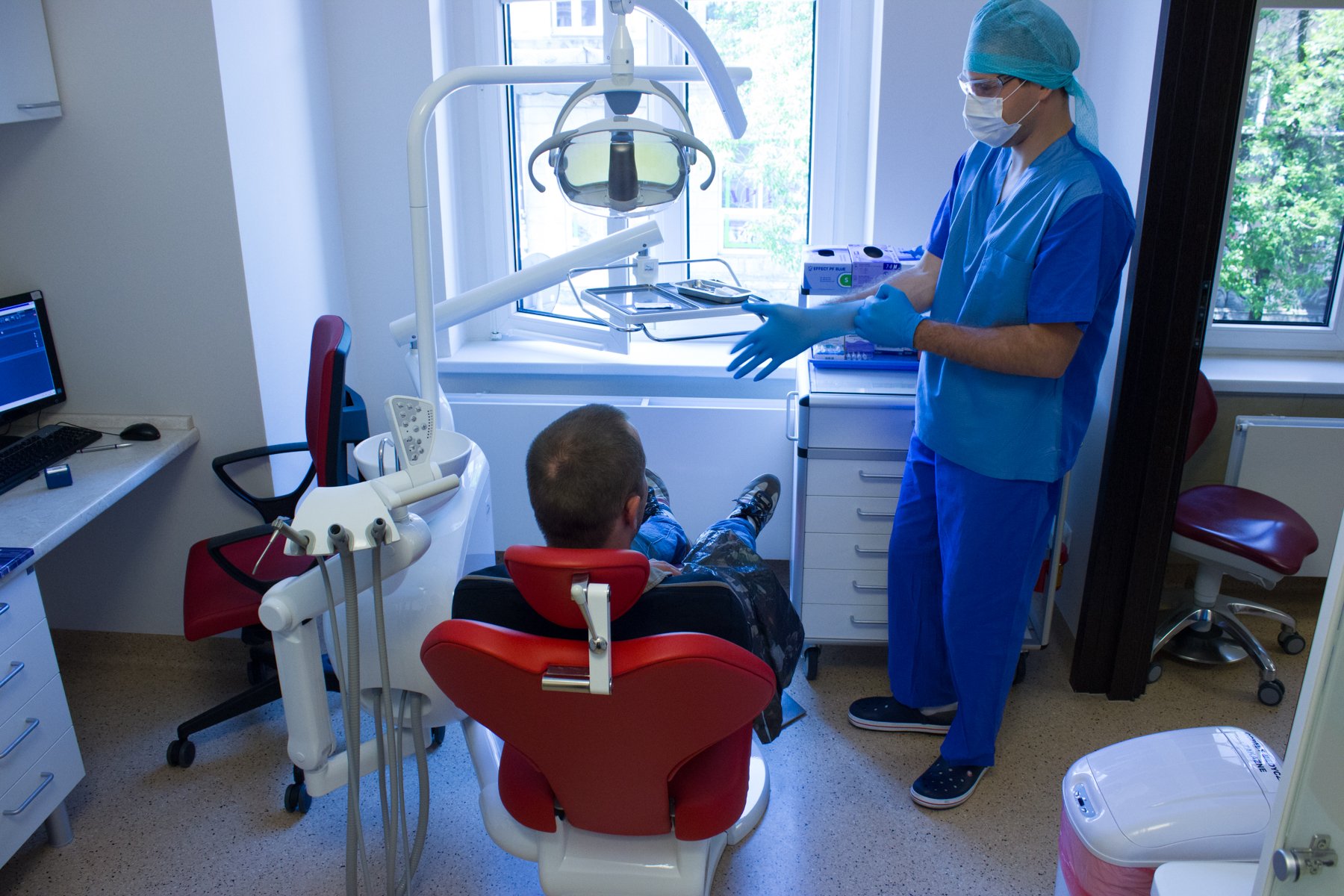 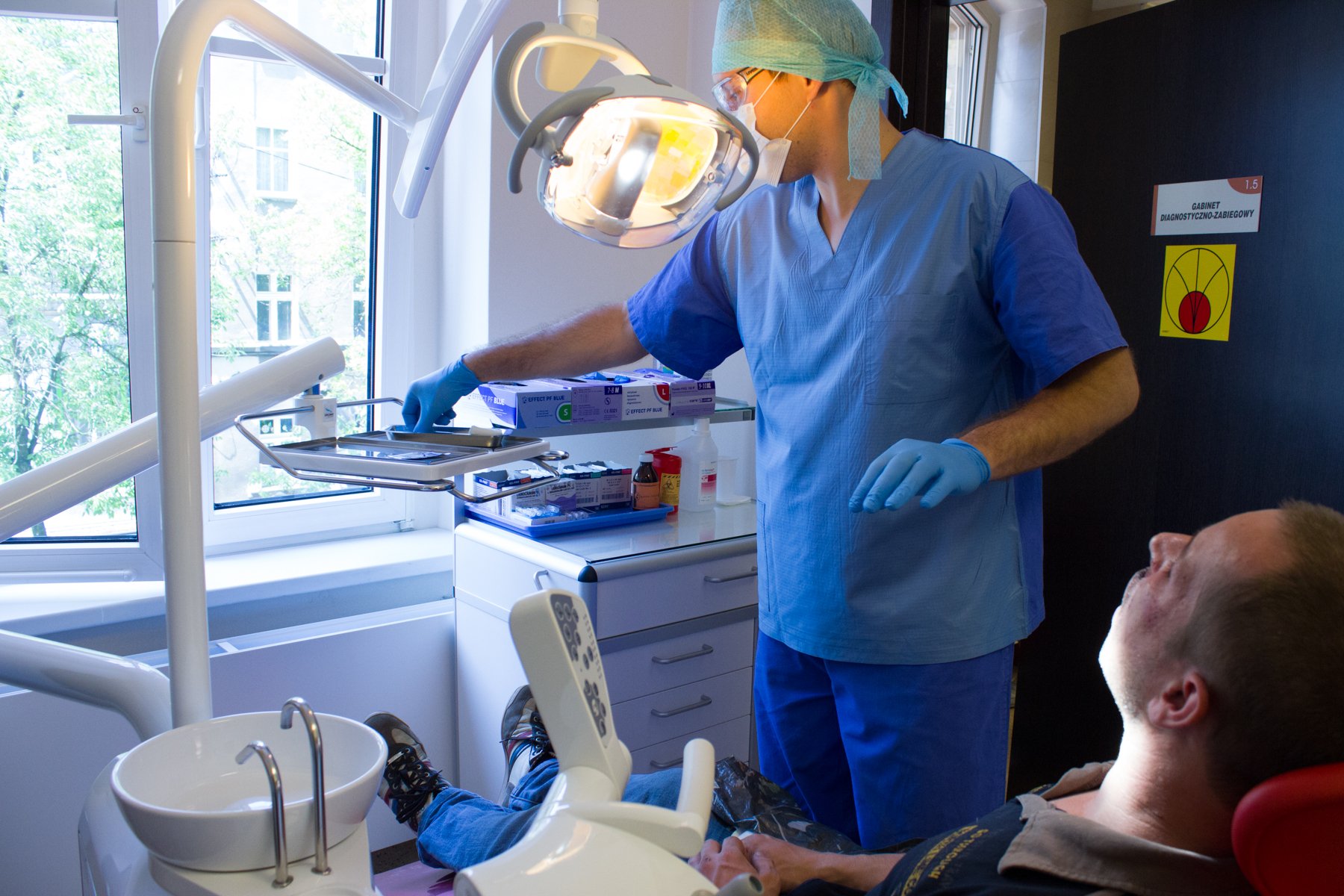 http://www.a-k-i.org/
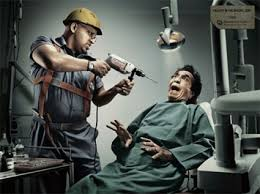 Dziękuje za uwagę